স্বাগতম
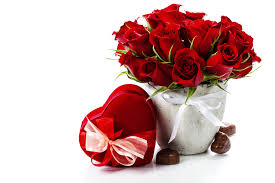 পরিচিতি
মুহাঃ সানাউল্লাহ সানি 
সহকারি শিক্ষক বি এস সি (গনিত) 
মাটিরাংগা ইসলামিয়া আলিম মাদ্রাসা 
মাটিরাঙ্গা,খাগড়াছড়ি 
মোবাইল নঃ০১৭২২৩৩৪৫১১
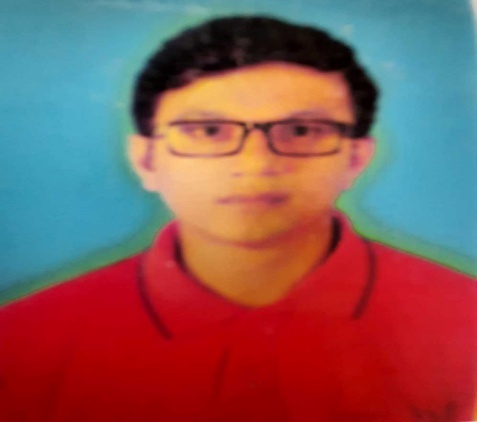 শ্রেণিঃ দশম 
বিষয়ঃ গণিত 
অধ্যায়ঃ ১৬ 
সময়ঃ৪৫মিনিট 
তারিখঃ ২০/০৮/২০২০ইং
ছবি গুলো দেখ
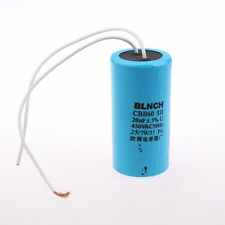 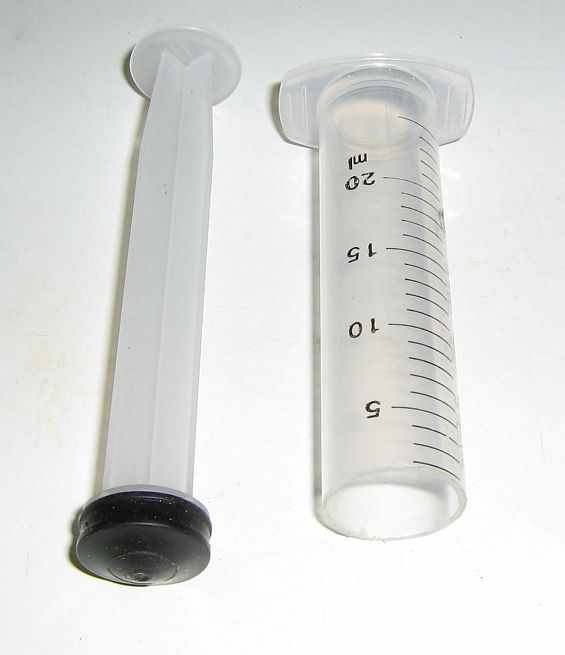 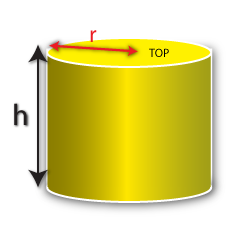 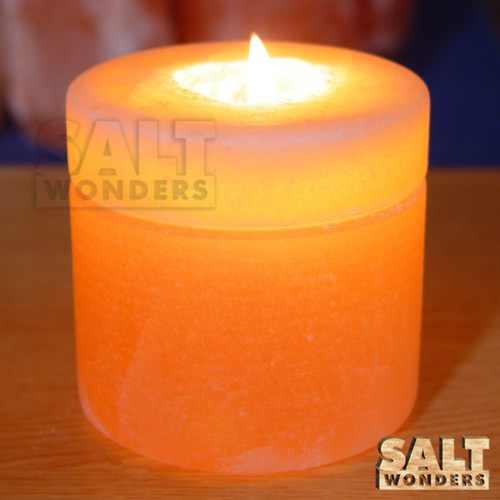 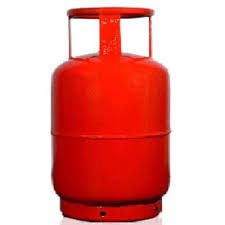 বেলনাকার বস্তু
আজকের পাঠ
সম বৃত্ত ভুমিক বেলন
এই পাঠ শেষে শিক্ষার্থীরা ....
 বেলনের আয়তন বের করতে করতে পারবে।
 সূত্র প্রয়োগ করে বেলনের সমগ্র তলের ক্ষেত্রফল নির্ণয় করতে পারবে।
 সূত্র প্রয়োগ করে বেলন সম্পর্কিত বিভিন্ন গাণিতিক সমস্যা
     গাণিতিকভাবে ব্যাখ্যা করতে পারবে।
ভূমির ব্যাসার্ধ r
ভূমি
ভুমির ক্ষেত্রফল=∏rˆ2
উচ্চতা h
ভূমির ব্যাসার্ধ r
উচ্চতা h
ভূমির ব্যাসার্ধ r
উচ্চতা h
ভূমির ব্যাসার্ধ r
একক কাজঃ
12   সেন্টিমিটার উচ্চতাবিশিষ্ট একটি বেলনের ভূমির ব্যাসার্ধ  5 সেন্টিমিটার। এর আয়তন নির্ণয় কর।
দলগত কাজঃ
চিত্রের লোহার পাইপটির ভিতরের ও বাইরের ব্যাস যথাক্রমে 12 সে.মি ও 14 সেমি এবং পাইপের উচ্চতা 5 মিটার। 1 ঘন সেমি লোহার ওজন 7∙2 গ্রাম হলে,পাইপের লোহার ওজন নির্ণয় কর।
মূল্যায়ন-
বেলনের আয়তন নির্ণয়ের সূত্রটি বলো।
বেলনের বক্রপৃষ্ঠের  ক্ষেত্রফল নির্ণয়ের সূত্রটি বলো।
বাড়ির কাজ-
কোনো আয়তক্ষেত্রের দৈর্ঘ্য  12 সেন্টিমিটার এবং প্রস্থ  5 সেন্টিমিটার। একে বৃহত্তর বাহুর চতুর্দিকে ঘোরালে যে ঘনবস্তু উৎপন্ন হয় তার পৃষ্ঠতলের  ক্ষেত্রফল এবং আয়তন নির্ণয় করো।
ধন্যবাদ